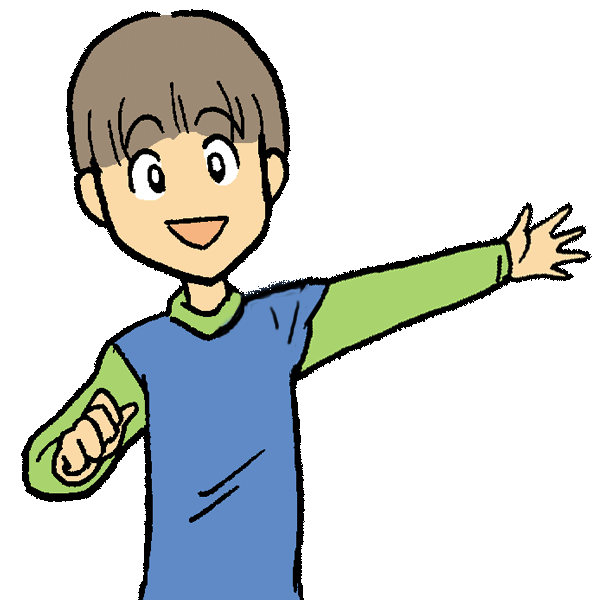 ないかけんしん
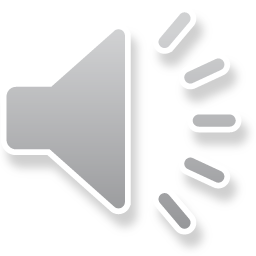 よくきいてしっかりうけよう。
なぜうけるの？
１，たいいくやプールをしていいか❣
２，せぼねがまがるびょうきはないか❣
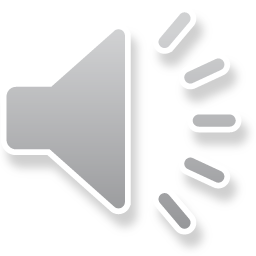 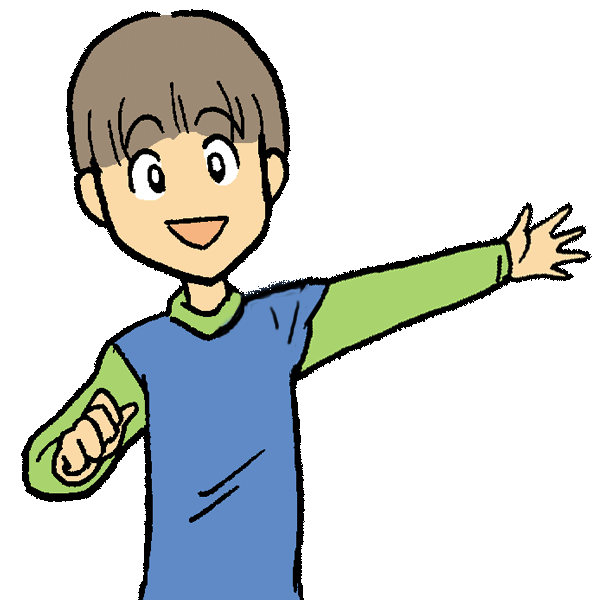 ３，ひふのびょうきはないか❣
４，のどにびょうきがないか❣
５，けつえきのびょうきはないか❣
ちょうしんきをあてるよ❣
＊ちいさなおとをききわけるよ。
＊しずかにしていないと
　きこえないね。
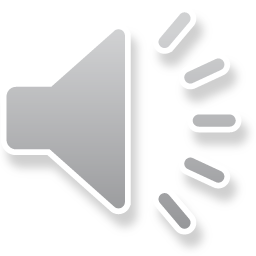 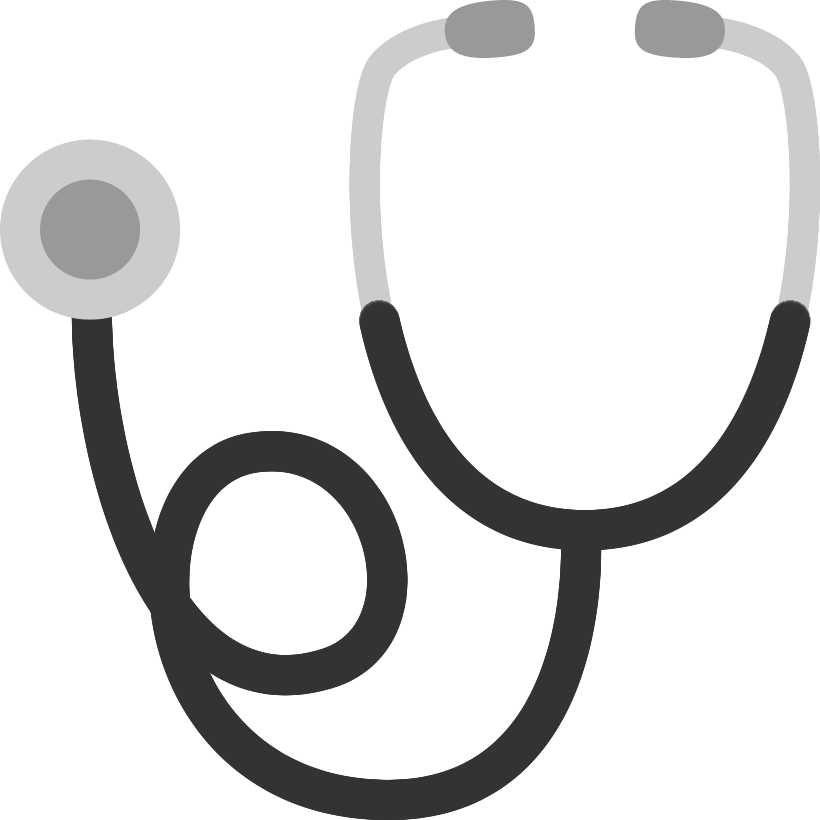 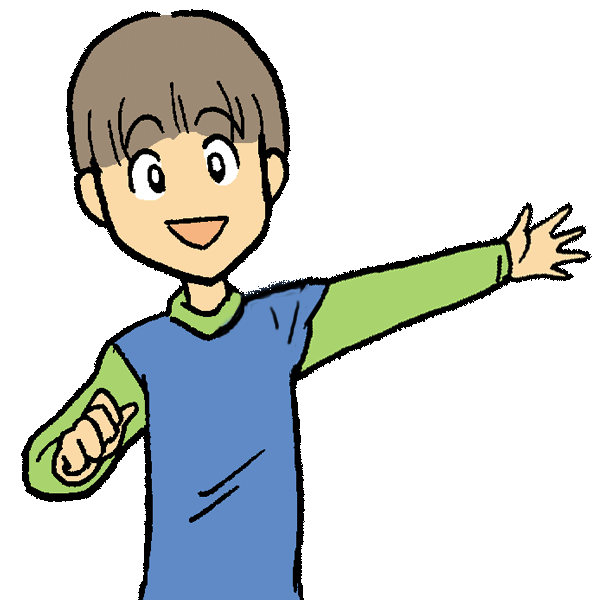 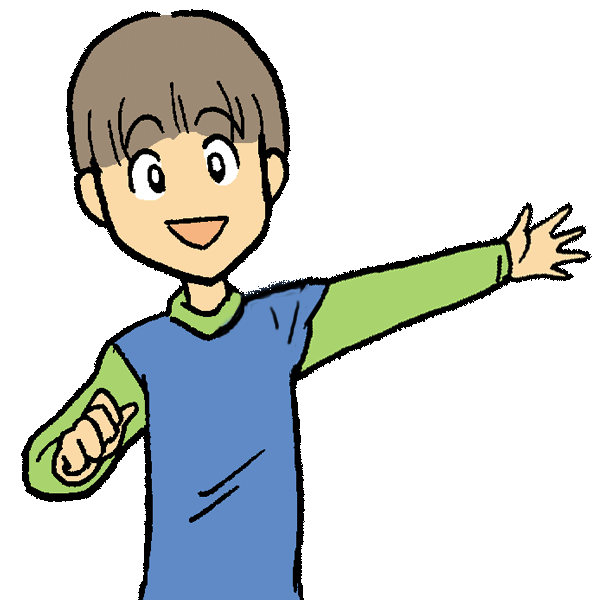 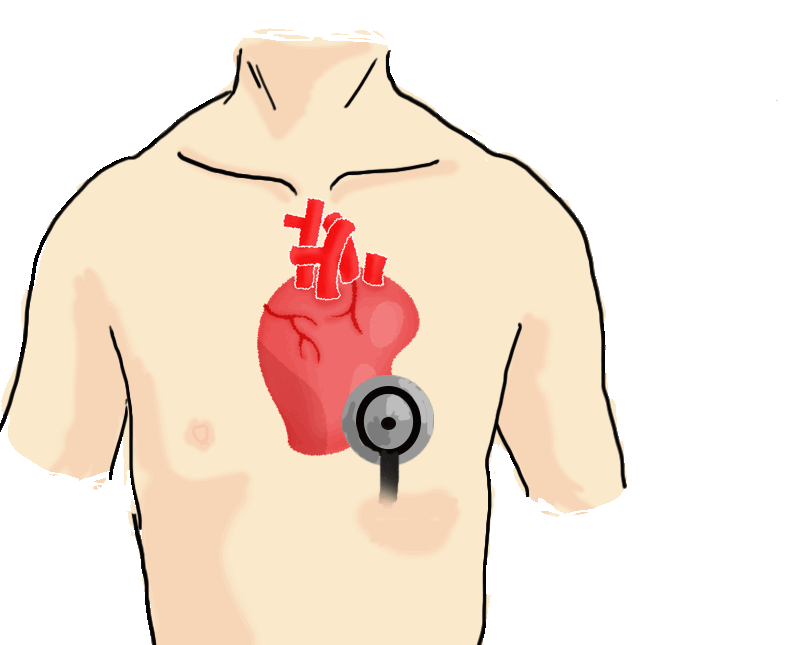 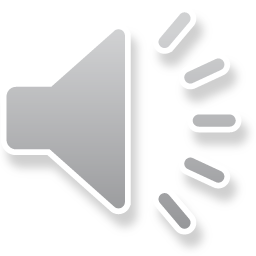 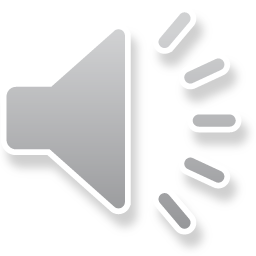 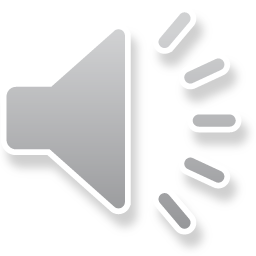 しんぞうのおとの
ちがいをかくにんするよ。
ちょうしんきできくよ❣
＊おおきくすってね。
＊おおきくはいてね。
＊しずかでないと
　　きこえないね
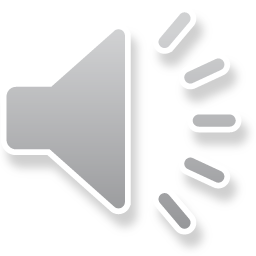 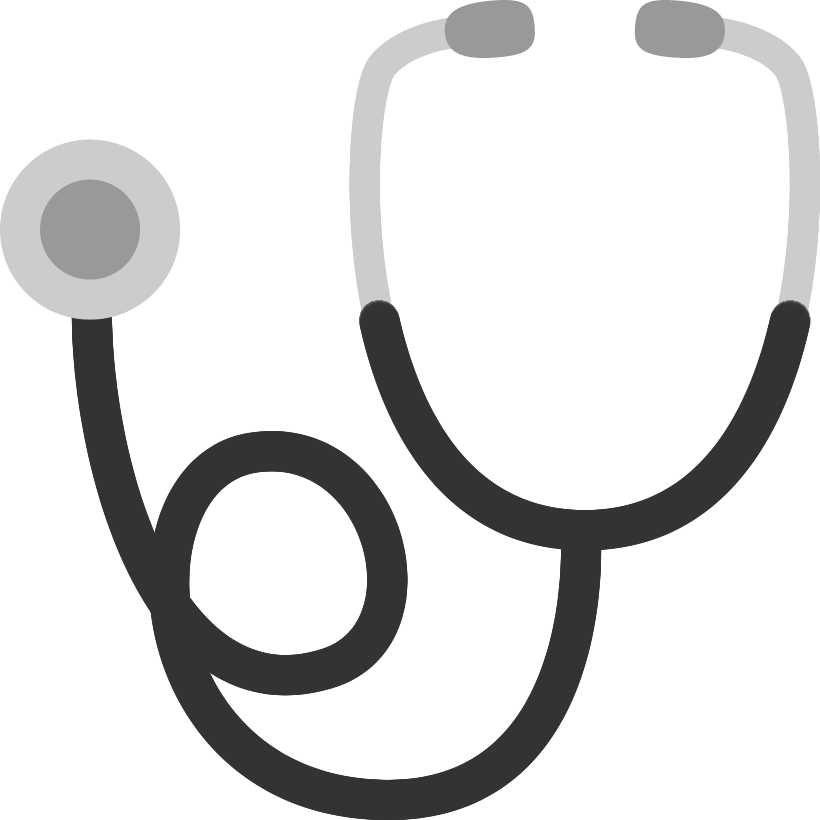 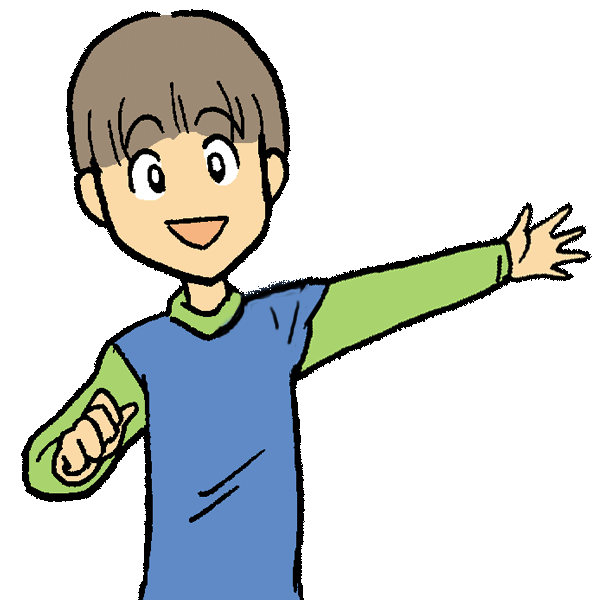 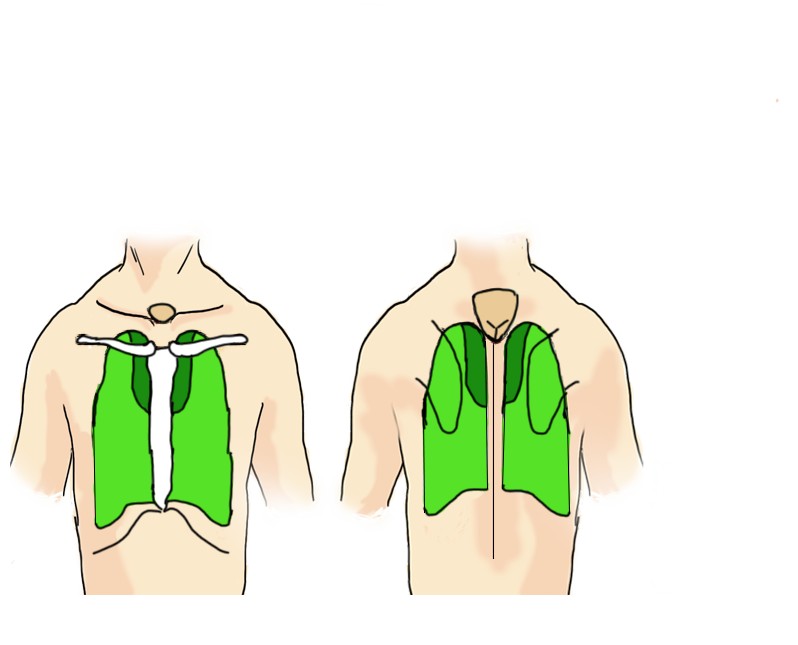 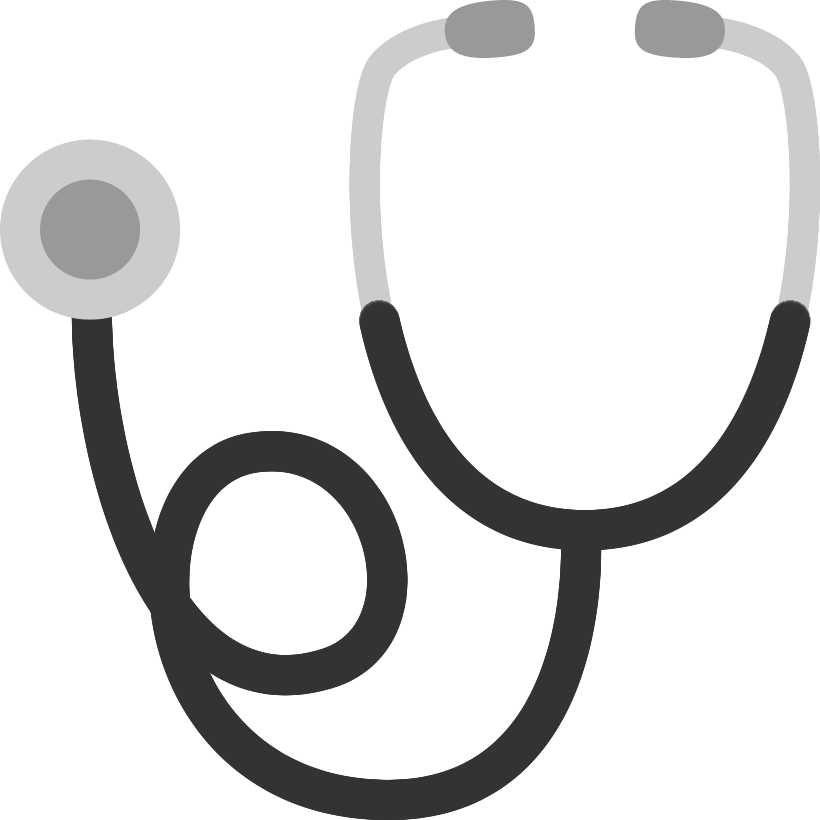 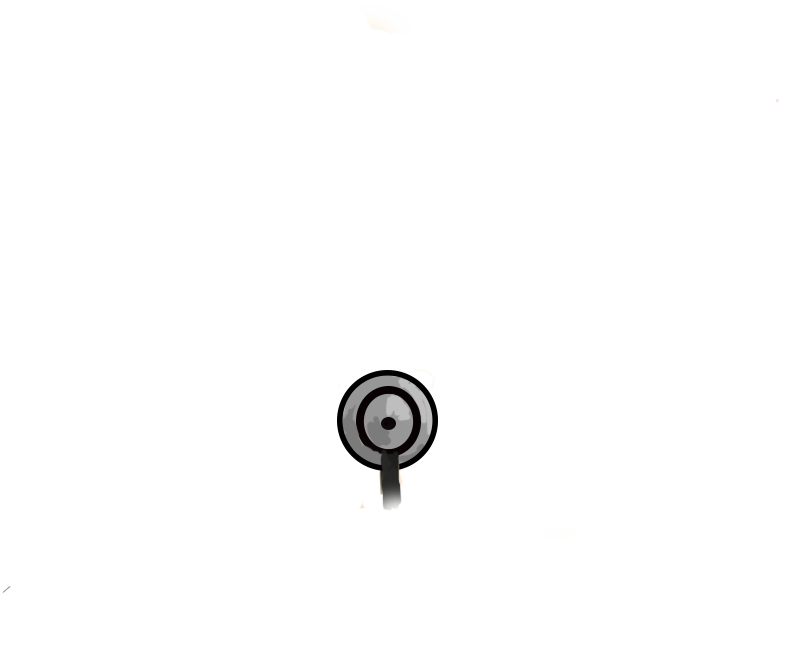 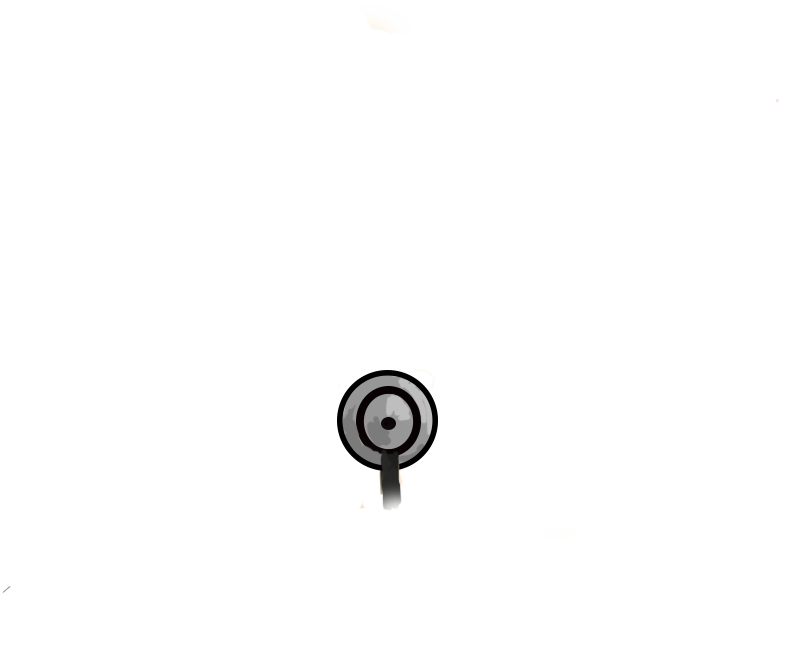 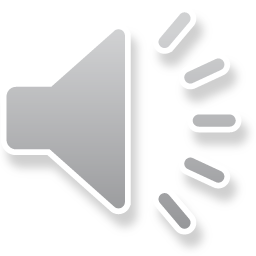 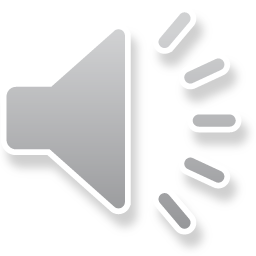 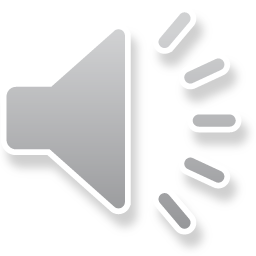 むねのおと
せなかのおと
をきくよ。
せぼねがまがるびょうきはないかな❣
＊シャツをきてるとみえないね❣
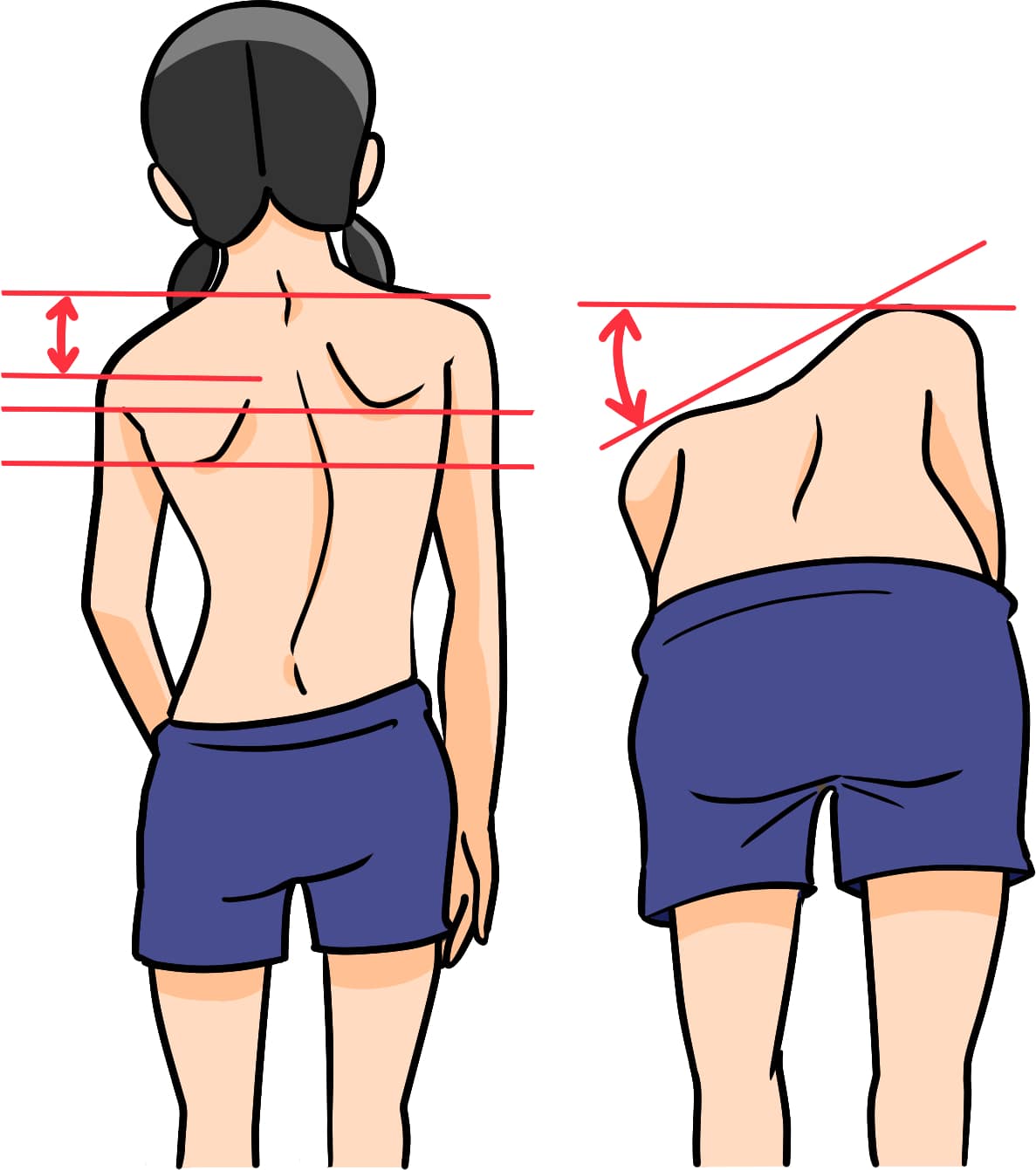 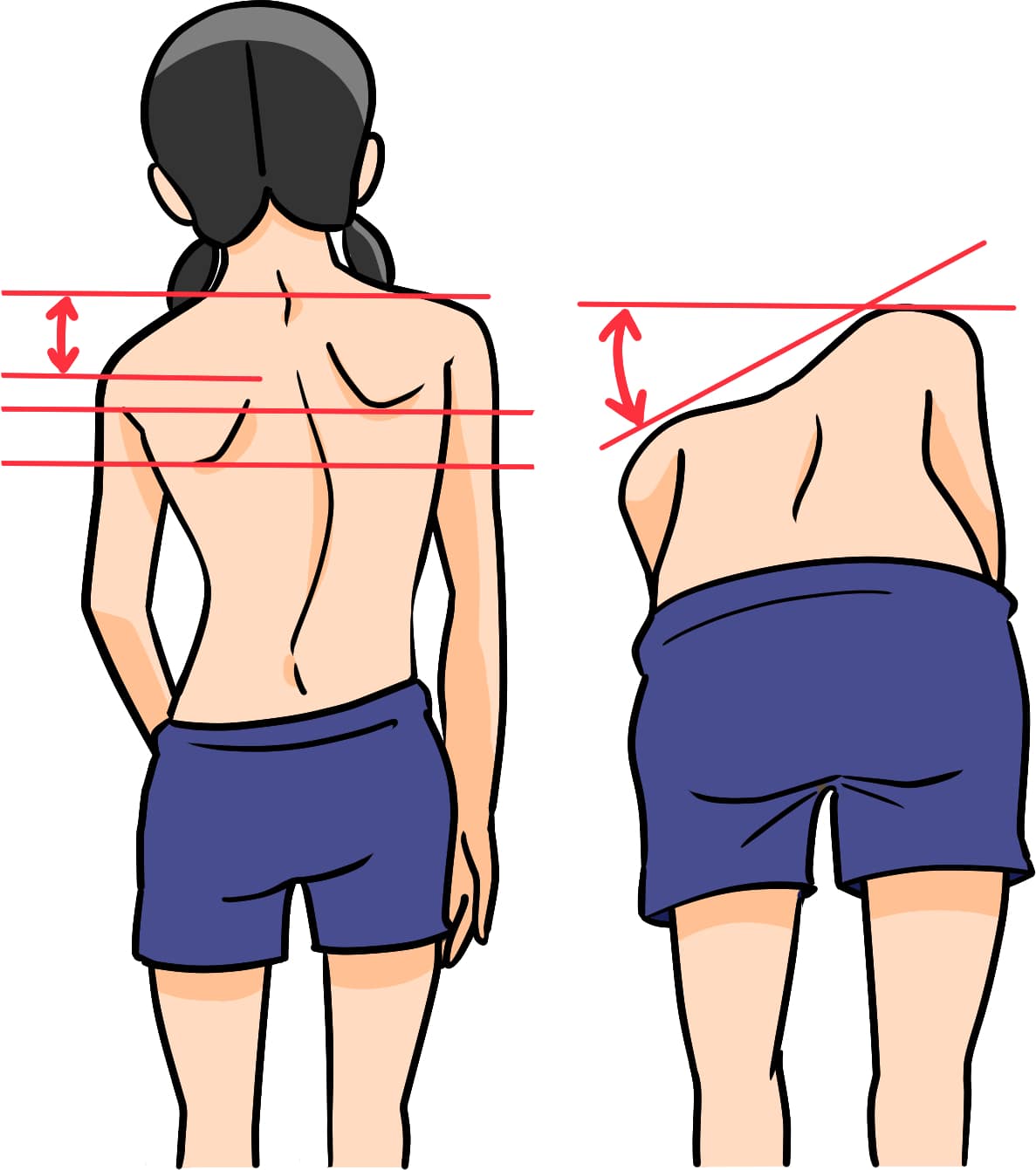 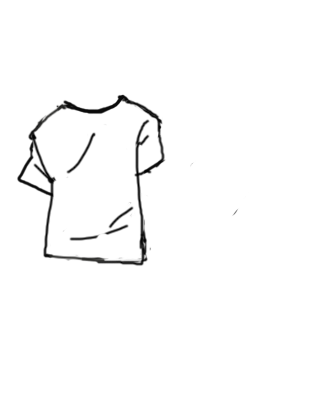 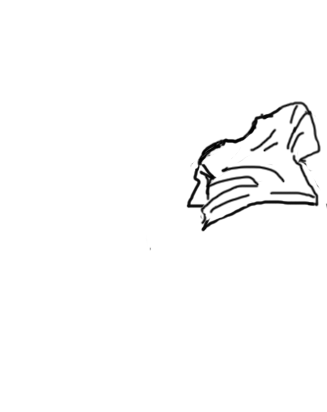 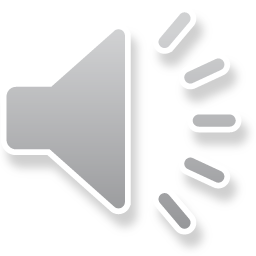 ひふのびょうきはないかな❣
＊シャツをきてるとわからないね❣
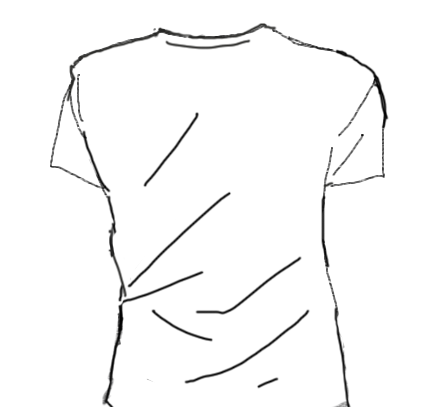 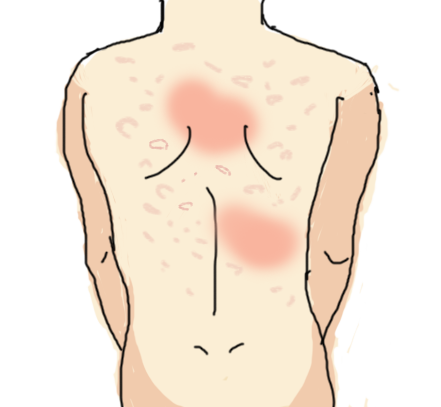 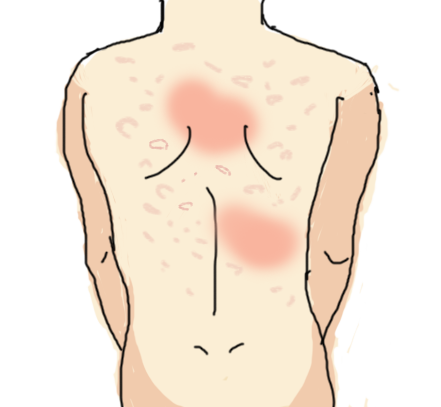 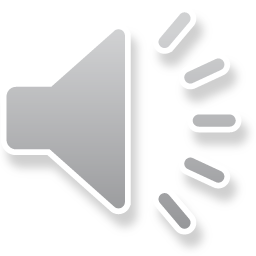 のどのびょうきをみつけるよ❣
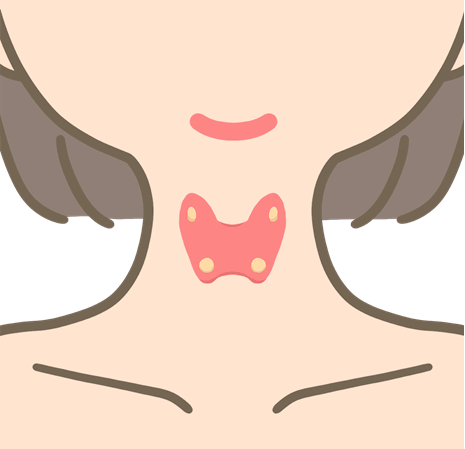 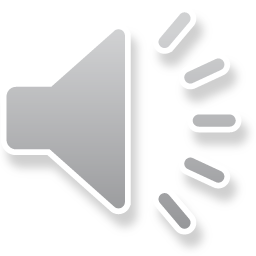 けつえきのびょうきはないかな❣
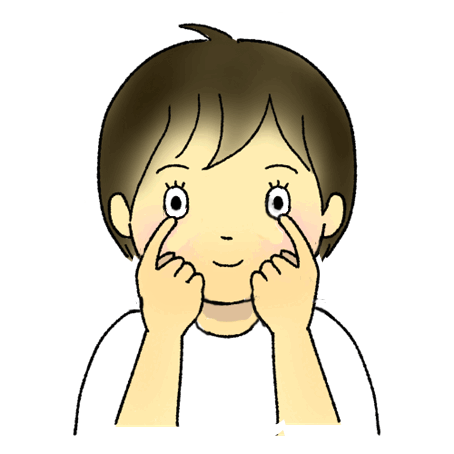 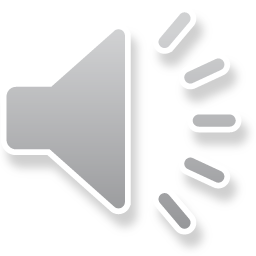 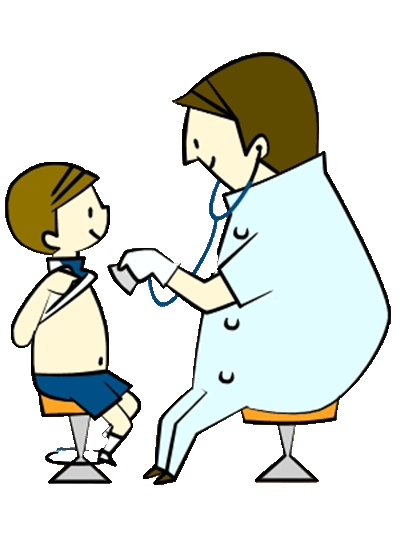 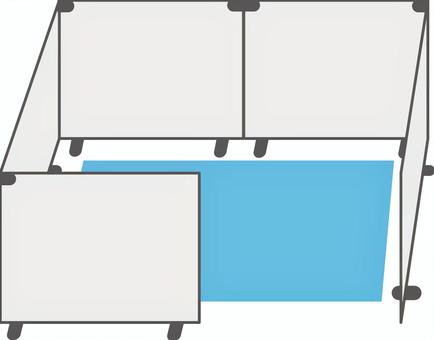 しんさつは一人ずつ❣
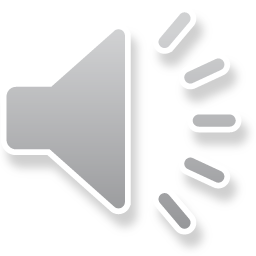 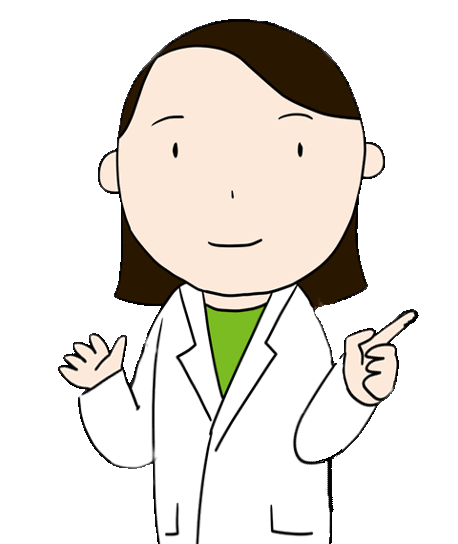 ルールがあるよ
まもってね❣
みんなできたね❣
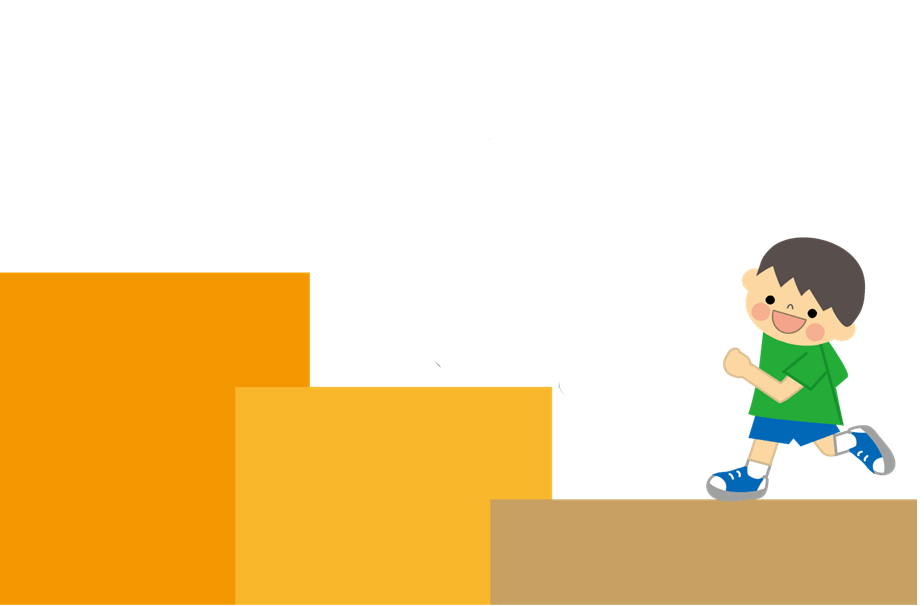 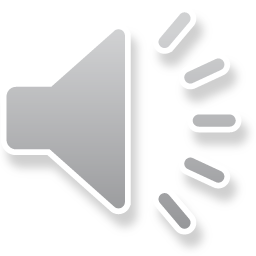 おてがみをもらったら
びょういんにいってね！